Healthy Church
Love One Another
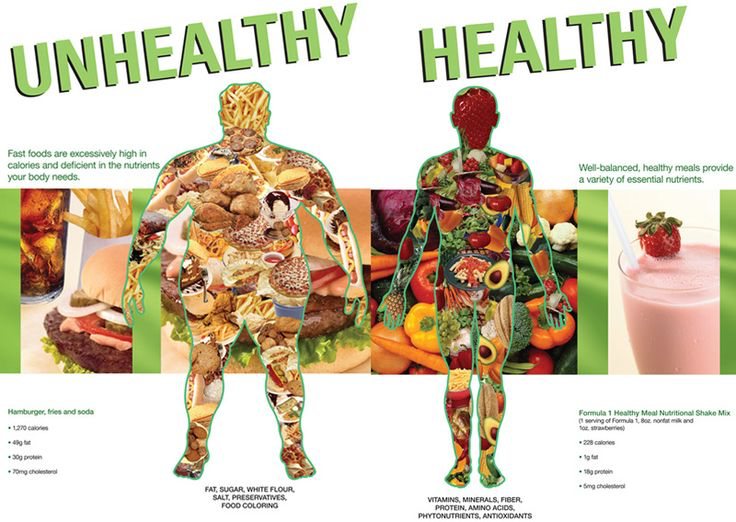 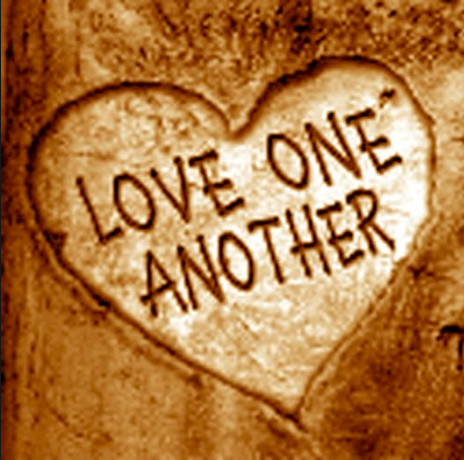 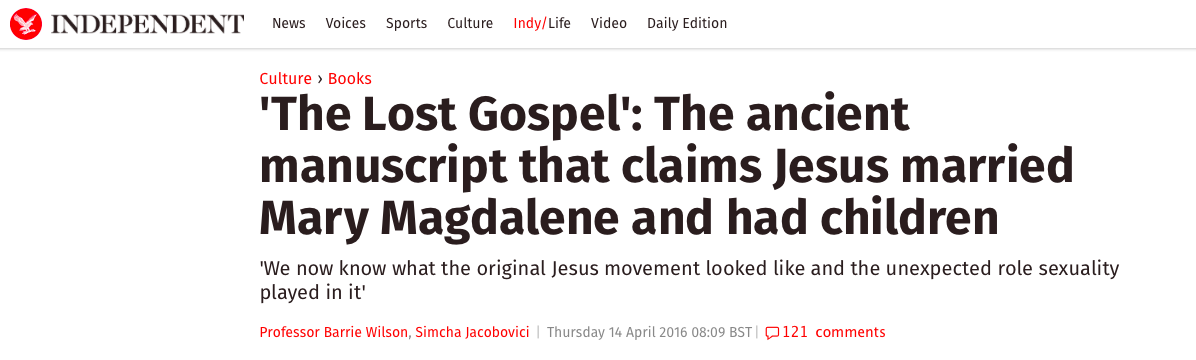 16 This is how we know what love is: Jesus Christ laid down his life for us. And we ought to lay down our lives for our brothers and sisters. 17 If anyone has material possessions and sees a brother or sister in need but has no pity on them, how can the love of God be in that person? 18 Dear children, let us not love with words or speech but with actions and in truth.

					1 John 3:16-18
Love is. . .
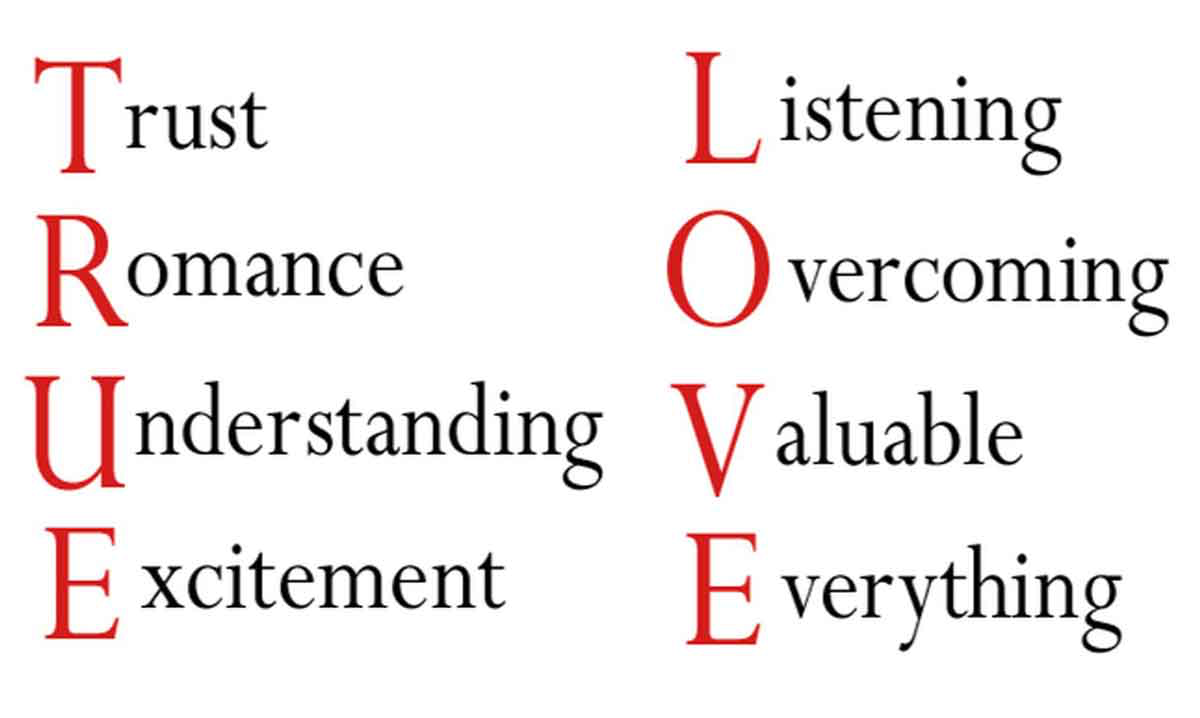 This is how we know what love is: Jesus Christ laid down his life for us. And we ought to lay down our lives for our brothers and sisters. 

					1 John 3:16
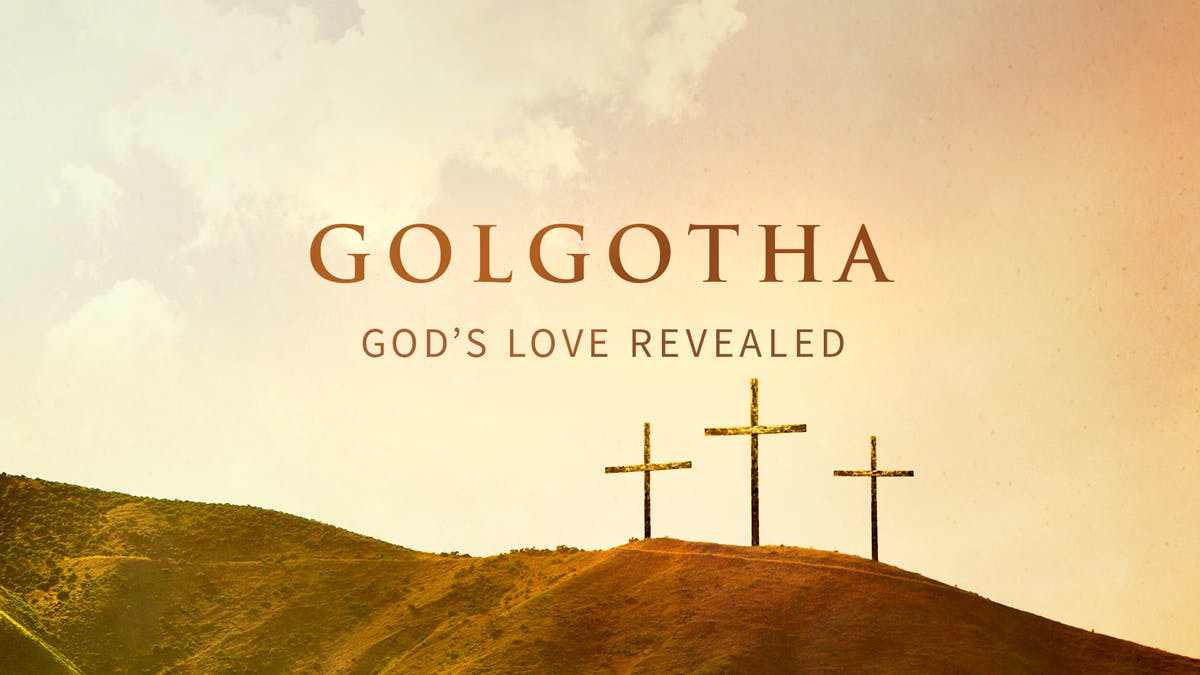 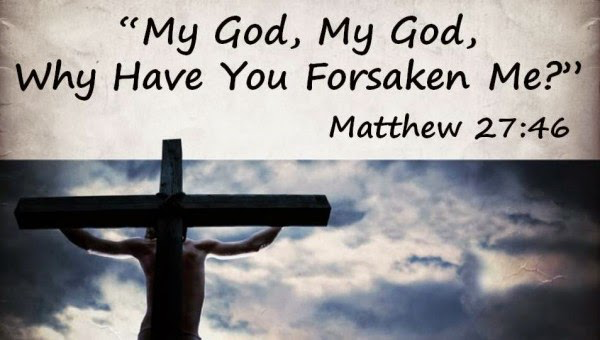 This is how we know what love is: Jesus Christ laid down his life for us. And we ought to lay down our lives for our brothers and sisters. 

					1 John 3:16
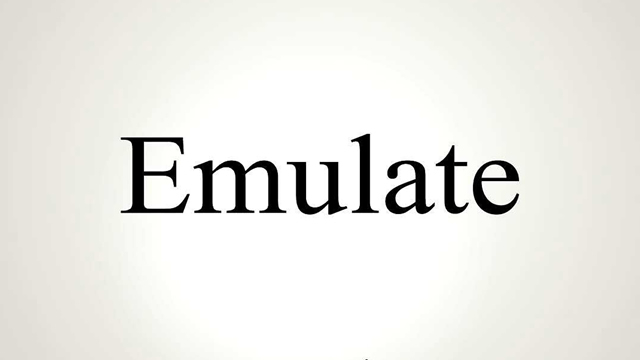 Love sees. . .
If anyone has material possessions and sees a brother or sister in need but has no pity on them, how can the love of God be in that person?


					1 John 3:17
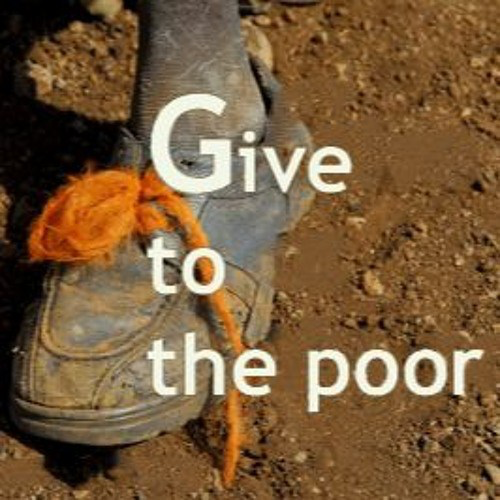 Sacrificial love that models itself after Jesus' example does not enable the destructive behavior of others, but encourages them in actions that lead to love and life, and to healing and wholeness.

		
			   Dr. Rodney A. Whitacre
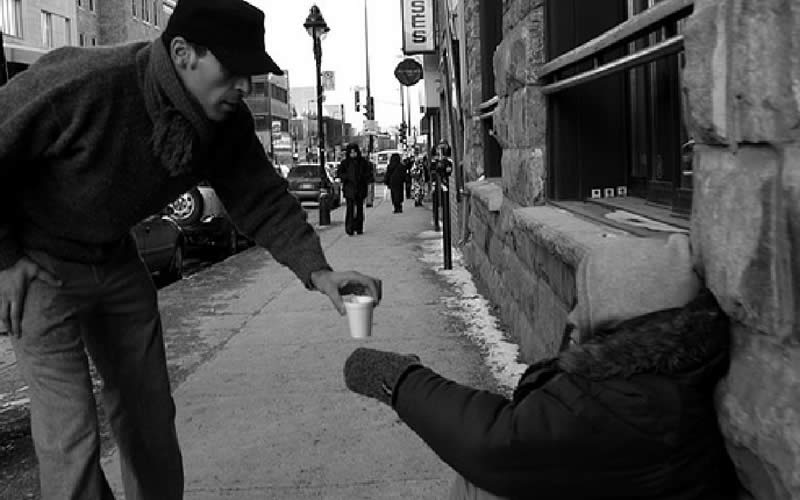 Love acts. . .
Dear children, let us not love with words or speech but with actions and in truth.


					1 John 3:18
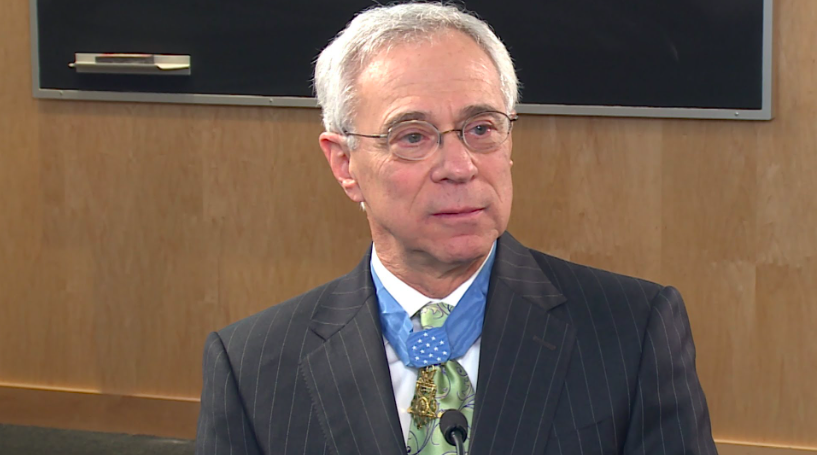 Colonel Jack Jacobs
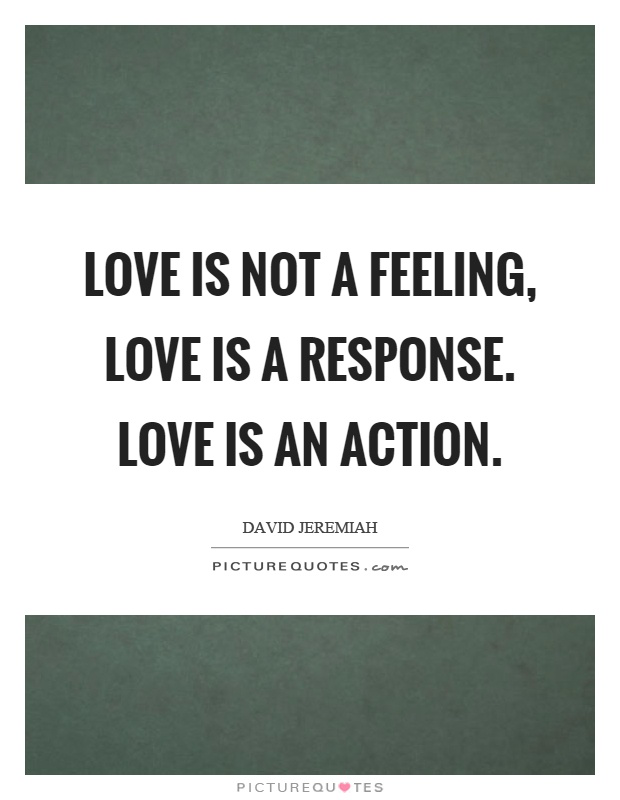 Challenge
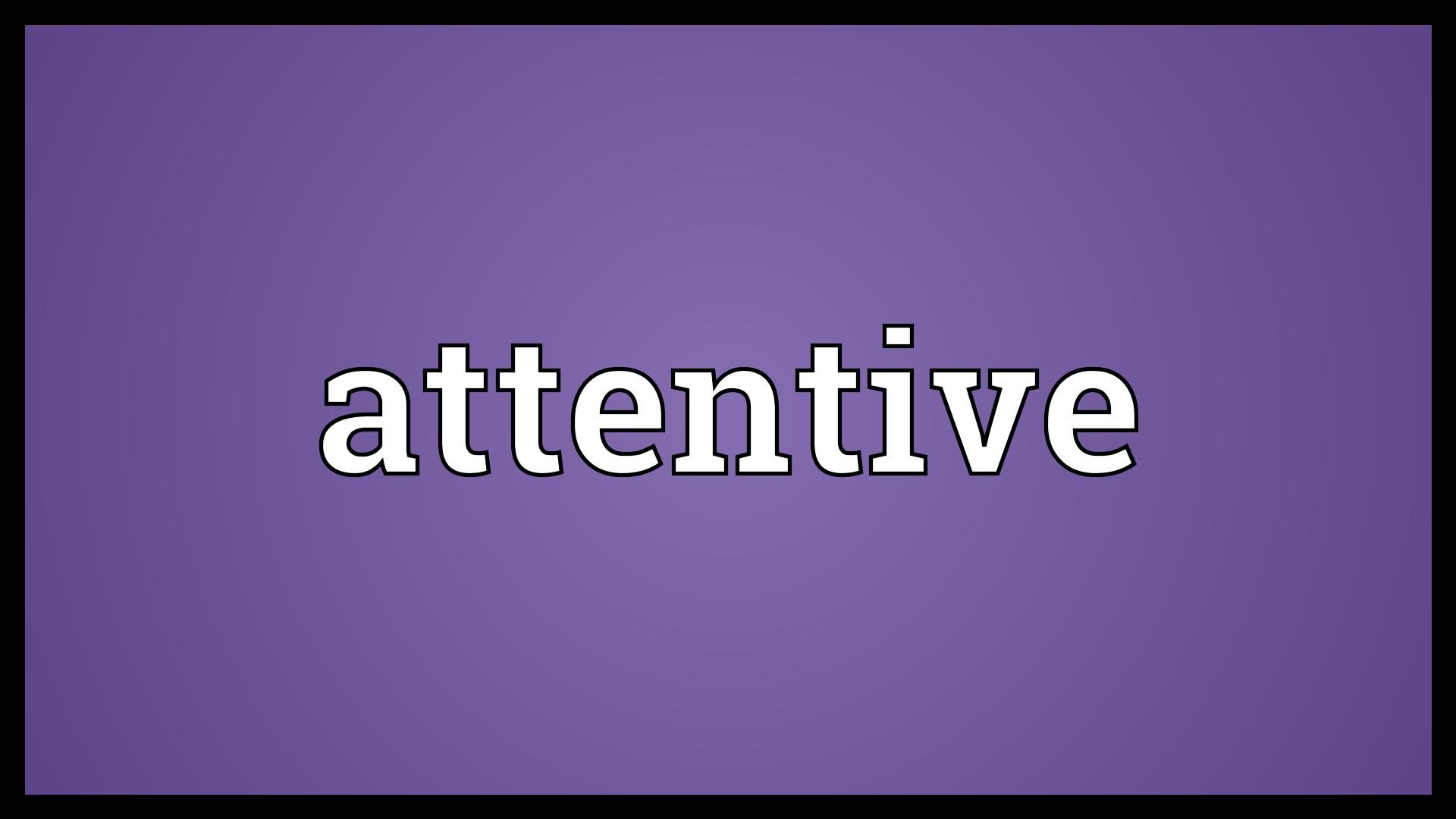 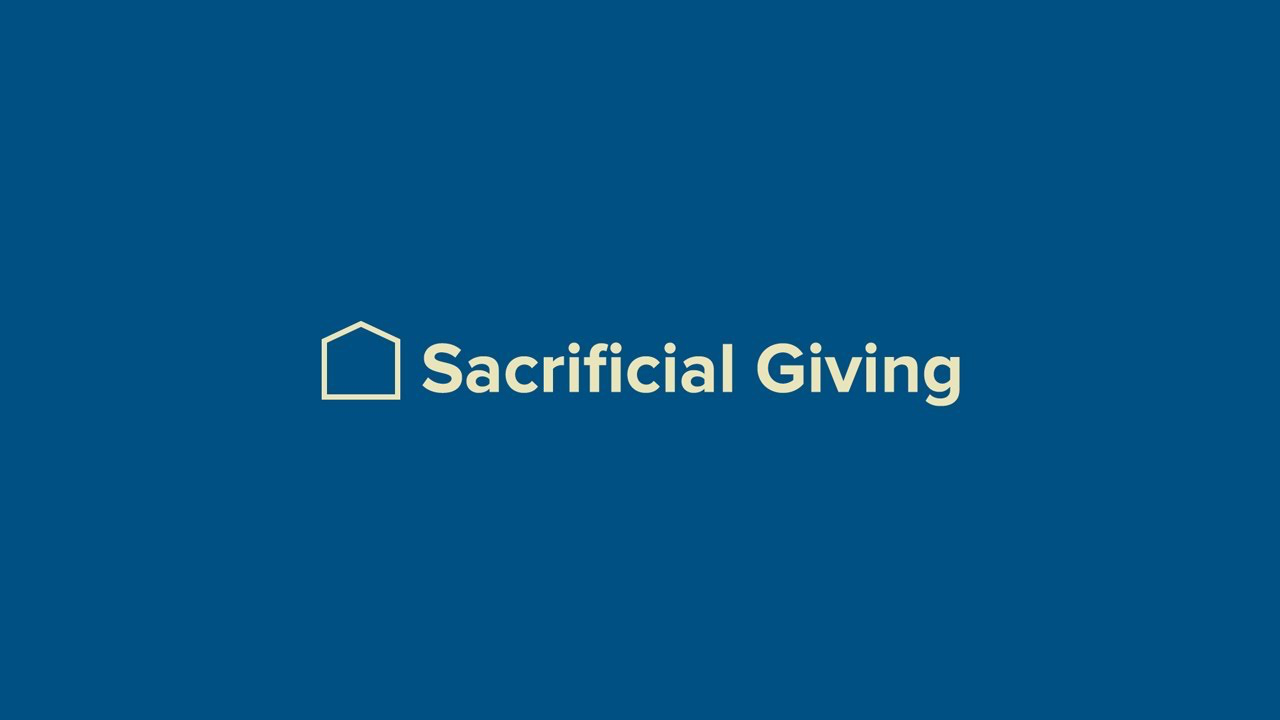 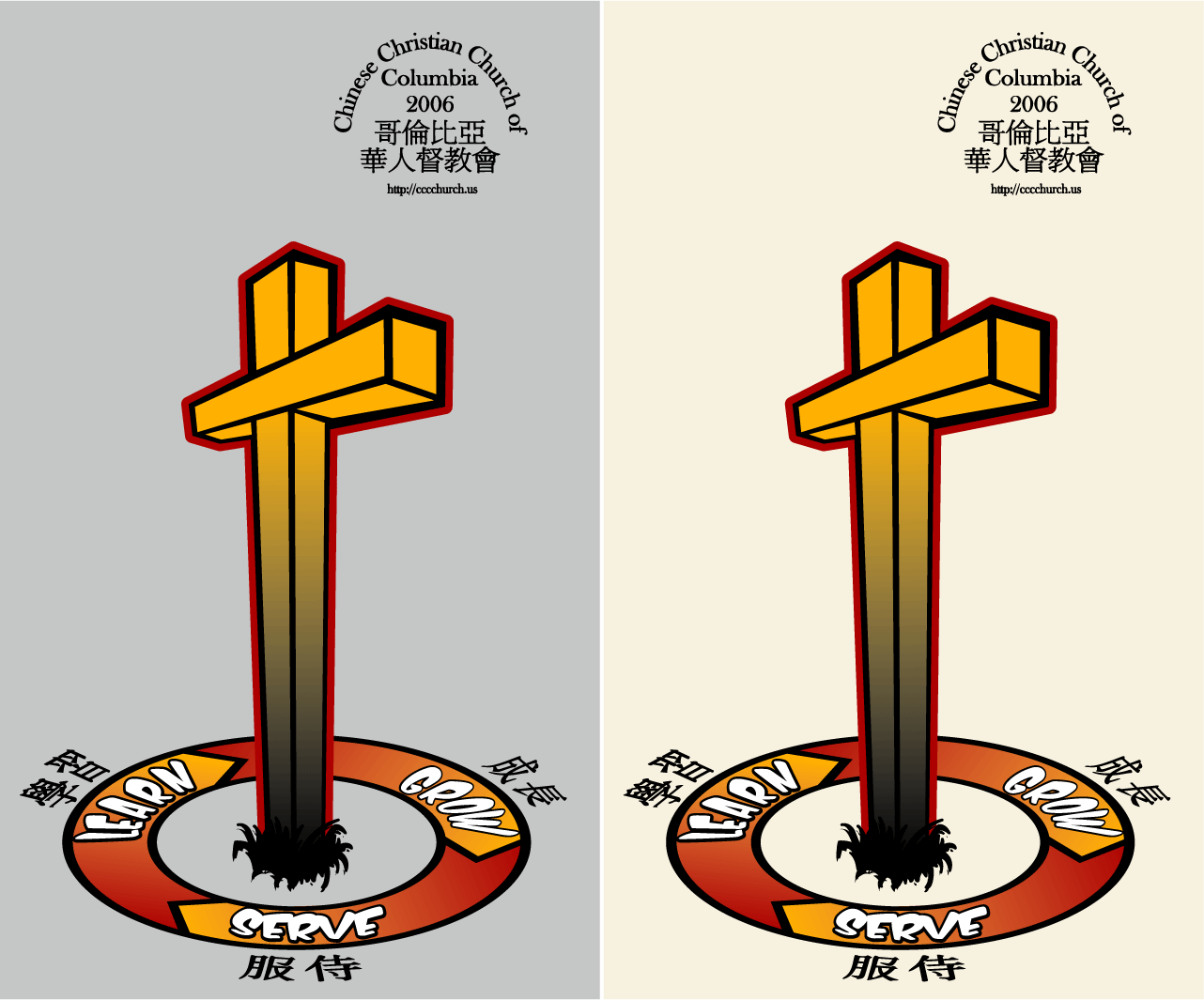